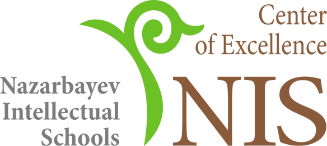 Информация 
по методической поддержке обновления 
содержания среднего образования 
в Акмолинской области
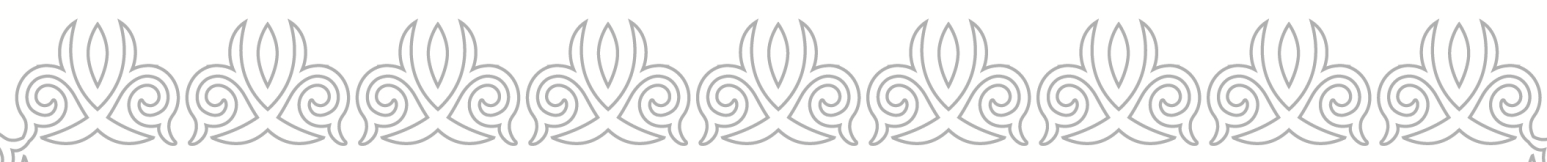 Март 2020 года
Схема закрепления школ г. Степногорск
Информация о педагогах Ведущих школ  г. Степногорск